Ｈ２８．４．１９
第３回副首都推進本部会議
資料３
府市大学統合について
府府民文化部・大阪府立大学
市経済戦略局・大阪市立大学
１．今後検討すべき課題と検討の進め方について
　(1) 「統合の基本事項」の検討項目
　(2) 当面の検討スケジュール（案）
　(3) 今後の協議・検討体制について

２．統合の枠組みについて(課題整理)
　(1) 法人の設立形態、法人統合方式について
　(2) 設立団体による財政的支援の考え方
　(3) 法人・大学統合の進め方

３．両大学の連携・共同化事業について
１． 今後検討すべき課題と検討の進め方について
(1) 「統合の基本事項」の検討項目
１
(2)当面の検討スケジュール（案）
Ｈ29年度以降議案化
【2月議会】
統合の基本事項
（案）説明※
・9月議会の議論を反映
【2月議会】
質疑
・今後の課題
・検討の進め方
　　　　　など
【9月議会】
統合の基本事項
(検討状況)説明※２
統合基本事項の検討・協議
（府・市・両大学）
議会の議論を踏まえ
再整理
（府・市・両大学）
副首都推進
本部会議で
議論※１
統合の基本事項事前課題整理
■ 議題
　１．今後検討すべき課題と検討の進め方について
　　(1) 「統合の基本事項」の検討項目の確認
　　(2) 今後の協議・検討体制について


　２．統合の枠組みについて(課題整理)
　　(1) 法人の設立形態、法人統合方式
　　(2) 設立団体による財政的支援の考え方
　　(3) 法人・大学統合の進め方

　３．両大学の連携・共同化事業について（報告）
※１検討の進捗状況等に応じて、副首都推進本部会議へ5月以降も適宜報告する。
２
※２９月議会及び２月議会で説明する事項については、議論の進捗状況等に応じて決定する。
(3)今後の協議・検討体制について
副首都推進本部（指定都市都道府県調整会議）
◎知事（本部長）　◎市長（副本部長）

○副知事　○副市長
○府市担当職員（事務局）
[有識者]
・上山特別顧問
・野村特別参与
・矢田特別参与
　　　　　　　　　など
副首都推進本部会議において、事業再編案件の具体化を進めていくため、項目ごとのタスクフォースを設置。
有識者の助言を得ながら事例調査や業務分析などを実施
タスクフォースの検討経過を適宜、本部会議で報告し、方針を確認
・外部有識者

・大学教職員

など
ヒアリング等
助言
新大学設計４者ＴＦ
参加
【大阪府】

府民文化部
大学担当
【大阪市】

経済戦略局
大学担当
【府立大学】

理事長
担当理事
大学職員
【市立大学】

理事長
副理事長
大学職員
３
２．統合の枠組みについて（課題整理）
(1)法人の設立形態、法人統合方式について
主な論点
　　・統合の効果を十分に発揮できること（両大学の特色・強み・ブランド力等を継承・発展）
　　・両大学が対等の立場で統合を進められること
　　・統合準備を円滑・効率的に進められること
　　・統合後の法人運営に支障をきたさないこと
　　・議会及び関係者の理解を得られるものであること
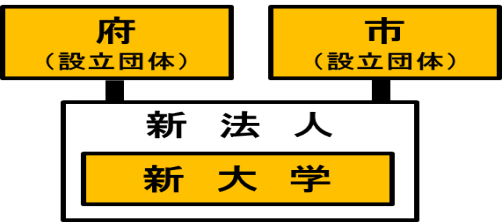 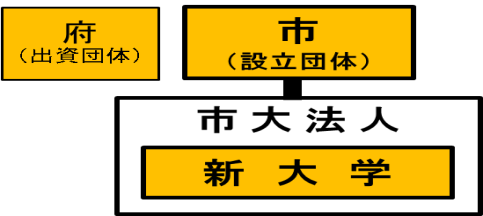 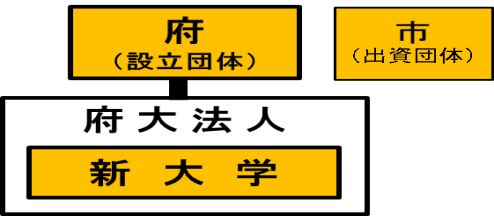 ４
５
参考資料１．設立団体から大学法人への出資等の状況
６
(2) 設立団体による財政的支援の考え方
主な論点  《法人の設置形態とセットで議論》
　　①財政的支援の考え方
　　②府市の負担割合
・公立大学法人に対する財源措置は設立団体が行う。



　・したがって、法人の設立形態によって、府市の財政的支援の考え方は大きく異なる。
※ 地方独立行政法人法第４２条
　    設立団体は、地方独立行政法人に対し、その業務の財源に充てるために必要な金額の全部又は一部に相当する金額を交付することができる。
① 財政的支援の考え方
現状の課題
　　・府市の厳しい財政状況をふまえ、これまで府立大学及び市立大学では、地方独立行政法人化以降、
　　　経費縮減や外部資金獲得などの経営努力により、運営費交付金の縮減に取り組んできた。
　　・大学統合の検討にあたっては、安定的かつ戦略的な大学運営を行う観点に立ち、適正な財政的支援の　
　　　在り方について整理が必要。
７
参考資料２．設立団体から大学法人への運営費交付金の状況
(1)運営費交付金の推移（法人化以降）
法人化
13,121
13,031
法人化
10,812
10,812
10,700
10,402
10,524
10,087
※府立大学、市立大学は各年度の当初予算額。府立大学は高等専門学校分、市立大学は医学部附属病院分を含まず。
※首都大学東京はH17～19年度は決算報告書、H20年度以降は損益計算書に基づき、高専、産業大学院大学を含まず。　　
　　（産業大学院大学はH18.4開校、高専はH20.4開校）
８
(2)運営費交付金と基準財政需要額の比較（大学分）
【大阪府立大学】
単位（百万円）
運営費交付金
基準財政需要額
【大阪市立大学】
単位（百万円）
運営費交付金
基準財政需要額
（注１）基準財政需要額：公立大学の運営に要する経費については、普通交付税の基準財政需要額に算入されており、一定の基準に基づき算出された学
　　　　　　　　　　　　生１人当たりに要する経費（単位費用）に公立大学の在学生数を乗じて算定される。
（注２）両大学とも、運営費交付金は当初予算額。府立大学は高等専門学校分、市立大学は医学部附属病院分を含まず。
（注３）運営費交付金の他、設立団体からの財政的支援として、府立大学には施設整備費補助金が、市立大学には施設整備費補助金と大阪市からの長期
　　　　借入金がある。
９
② 府市の負担割合の検討
統合後の府市の負担割合については、財政措置等の種類・区分ごとに考え方を整理する
　・運営費交付金（大学・高専・附属病院）　
　・施設整備費補助金（市大附属病院貸付金・設定済みの債務負担行為の扱いを含む） 
　・直営時代に発行した地方債の償還金　　など
※ 設立団体による運営費交付金等の措置状況（H27年度当初予算ベース）
（注）学生数、教員数はH27年５月時点（院生含む）
１０
(3)法人・大学統合の進め方
主な論点
　　・統合業務を円滑・効率的に進められること
　　・統合の効果を十分に発揮できること
※統合スケジュールについては、上記進め方を踏まえて今後精査する。
１１
参考
参考資料３. 統合の進め方・法的手続の比較
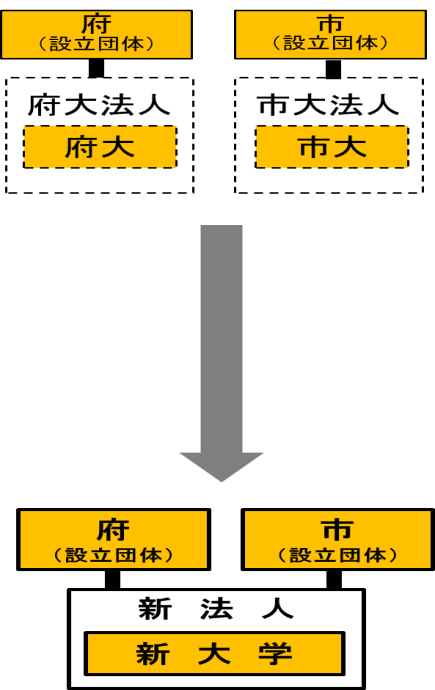 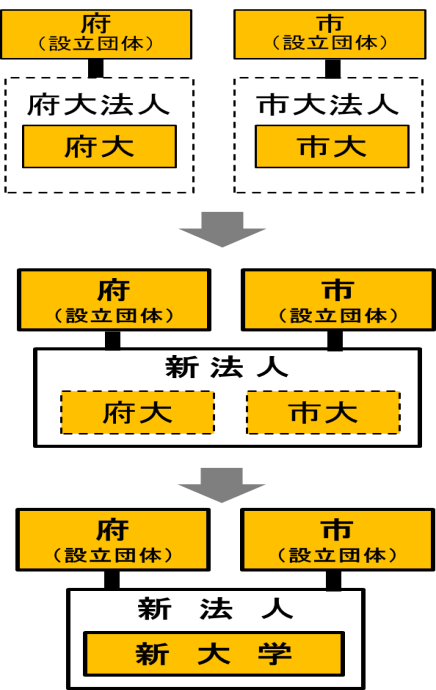 １２
次期中期目標期間中に新大学を実現する場合の手続き等の比較（想定）
次期中期目標期間
府大：平成34年度まで　市大：平成35年度まで
●議案　◎認可申請　※前例のない統合であるため、今後、更に精査の上、文科省との事前相談が必要
9月議会
●府大次期中期目標
9月議会
●府大次期中期目標
9月議会
●市大次期中期目標
9月議会
●市大次期中期目標
１３
３．両大学の連携・共同化事業について
難　易　度
規程・要綱等の統一
東京ｵﾌｨｽの共同設置
留学生事業の共同実施
サテライト教室の相互利用
体育施設の相互利用
物品等の共同購入
法人職員採用試験共同実施
会議体の統一
学術会館の相互利用
公開講座の共同実施
研究機器の共同利用
図書管理システム統合
時間的要素
ホールの相互利用
地区防災教室ﾈｯﾄﾜｰｸ事業
監査体制・方法の統一
国際交流施設の相互利用
ﾗｰﾆﾝｸﾞｺﾓﾝｽﾞの相互利用
執行体制の統合
人事給与システム統合
教員の相互派遣
国際交流拠点の共同設置
財務会計システム統合
法人・大学事務体制の統合
職員の相互交流
科目ﾅﾝﾊﾞﾘﾝｸﾞの統一化
教務事務システム統合
教職員の共同採用
ＣＯＣ関連科目の共同実施
福利厚生の統一
入試の共同実施
教員業績評価の同一化
図書館の相互利用
女性研究者ﾈｯﾄﾜｰｸ利用
公立３大学ﾄﾞｸﾀｰ育成ﾌﾟﾛｸﾞﾗﾑ
情報化の推進
共同研究実施、科研費獲得
白馬ｾﾐﾅｰの相互利用
会計監査人の共同選定
三大学連携講座（関大含む）
国際交流推進事業
顧問税理士の共同化
産学官連携共同ｵﾌｨｽ
フランス語学研修
一部役員の共同選出
高校化学ｸﾞﾗﾝﾄﾞｺﾝﾃｽﾄ
合同入試説明会
経営審議機関委員共同選出
単位互換（ｺﾝｿｰｼｱﾑ含む）
合同学内企業説明会
大阪湾環境再生研究
合同ｲﾝﾀﾗｸﾃｨﾌﾞﾏｯﾁﾝｸﾞ
大学ＣＯＣ事業
契約関係規程の一部統一
PPC用紙共同購入
博士課程教育ﾘｰﾃﾞｨﾝｸﾞ
１４
職員合同研修
7大学先端的がん教育ﾌﾟﾗﾝ
資料編
資料１．府立大学・市立大学の概要
資料２．大学統合の取組経過
資料３．両大学の中期目標（変更後）
資料４．公立大学法人に対する設立団体の役割と権限（地独法等）
資料５．府市共同による大学運営（イメージ）
資料６．共同設置の事例（公立大学法人公立鳥取環境大学）
１５
資料１．府立大学・市立大学の概要
１６
19
１７
資料２．大学統合の取組経過
１８
資料３．両大学の中期目標（変更後）
１９
資料４．公立大学法人に対する設立団体の役割と権限（地独法等）
【設立団体の役割】
●出資(6条2項、自治法96条1項6号）
●定款の制定・変更(7条､８条２項)☆
●財源措置(42条)
●解散(88条)☆
●合併協議（108条、112条）※☆

【設立団体の長の権限】
○理事長・監事の任命・解任(14条､17条、71条2項、同8項、72条1項)
○業務方法書の作成・変更の認可(22条1項)※
●料金の上限の認可(23条)
●中期目標の策定・変更(25条)※
○中期計画の作成・変更の認可、変更命令(26条)※
○各事業年度に係る業務実績評価の議会報告(28条)※
○中期目標に係る事業報告書の議会報告(29条)※
○中期目標の期間の終了時の検討(31条)※
○財務諸表等の承認(34条)※
○会計監査人の選任、解任(36条、39条)
○剰余金の使途の承認(40条3項、4項）※
○限度額を超える短期借入金・借換の認可(41条1項､2項)※
●出資等に係る不要財産の納付等の認可(42条の2)※
●重要財産の処分等の認可(44条)※
○理事長・監事の営利事業等の承認(50条3項)
○理事長・監事の兼職の承認（55条）
○業務に関する報告、検査(121条)
○違法行為等の是正命令(122条)
【法人等から設立団体の長への届出事項等】
○監事による意見の提出(13条5項)
○副理事長・理事の任命・解任の届出(14条4項、7条4項)
○年度計画の届出(27条1項)
▲評価委員会による業務実績評価の報告(28条4項)
▲事業報告書の提出(29条1項)
○会計規程の届出(45条)
○役員報酬等の支給基準の届出(48条2項)
○職員の給与等の支給基準の届出(57条2項)
○違法行為等の是正措置の内容の報告(112条2項)
【設立団体の長の役割】
○理事長・監事の任命・解任(14条､17条、71条2項、同8項、72条1項)
○業務方法書の作成・変更の認可(22条1項)※
●料金の上限の認可(23条)
●中期目標の策定・変更(25条)※
○中期計画の作成・変更の認可、変更命令(26条)※
○各事業年度に係る業務実績評価の議会報告(28条)※
○中期目標に係る事業報告書の議会報告(29条)※
○中期目標の期間の終了時の検討(31条)※
○財務諸表等の承認(34条)※
○会計監査人の選任、解任(36条、39条)
○剰余金の使途の承認(40条3項、4項）※
○限度額を超える短期借入金・借換の認可(41条1項､2項)※
●出資等に係る不要財産の納付等の認可(42条の2)※
●重要財産の処分等の認可(44条)※
○理事長・監事の営利事業等の承認(50条3項)
○理事長・監事の兼職の承認（55条）
○業務に関する報告、検査(121条)
○違法行為等の是正命令(122条)

○監事による意見の提出(13条5項)
○副理事長・理事の任命・解任の届出(14条4項、7条4項)
○法人による年度計画の届出(27条1項)
▲評価委員会による業務実績評価の報告(28条4項)
▲事業報告書の提出(29条1項)
○会計規程の届出(45条)
○役員報酬等の支給基準の届出(48条2項)
○職員の給与等の支給基準の届出(57条2項)
○違法行為等の是正措置の内容の報告(112条2項)
【設立団体の条例で定めるもの】
●処分の認可に係る重要な出資財産(6条４項)
●評価委員会の設置、組織、委員、権限等(11条)
●譲渡・担保設定の認可に係る重要な財産(44条1項)

【設立団体の規則で定めるもの】
○業務方法書の記載事項(22条2項)
○中期計画の認可申請、記載事項(26条1項､2項7号)
○年度計画の記載事項(27条1項)
○各事業年度の業務の実績に関する評価(28条1項)
○中期目標に係る事業報告書の記載事項(29条1項)
○中期目標の期間における業務の実績に関する評価(30条1項)
○財務諸表として提出すべき書類(34条1項)
○財務諸表の閲覧期間(34条4項)
○納付金の納付等の手続(40条7項)
○財務及び会計に関し必要な事項(46条)
●　 議会の議決を要するもの（予算議決を含む）（▲報告事項）
※　 評価委員会の評価又は意見聴取を要するもの
☆　 国への認可申請が必要なもの
下線　設立団体が二以上である場合に、当該設立団体の長（又は設立団体）が協議して定めるとされているもの（123条)
２０
資料５．府市共同による大学運営（イメージ）
法人評価委員会
（共同設置）
地自法252条の7
議案提出、報告
議案提出、報告
大阪府
市会
府議会
大阪市
意見聴取
・中期目標提案
・料金上限提案
・業務実績評価報告
意見
・中期目標提案
・料金上限提案
・業務実績評価報告
議決
議決
新大学運営協議会
地自法252条の2の2
・中期計画の認可
　・会計監査人の選任
　・運営費交付金等の予算策定、交付　等
○大学運営に係る重要事項を協議・決定
　　・定款の制定・変更
　　・理事長・監事の任命
　　・料金の上限の認可
　　・中期目標の策定・指示

　※構成員
　　・知事、市長、関係部局長　等
○大学代表者との協議
○大学経営・運営に対する指示・指導・監督
新公立大学法人
新大学
法人運営体制
　・理事長（学長）、理事、
      監事
　・経営会議
　・教育研究会議
　・理事長選考会議
　・法人本部事務組織
大学運営体制
・学長（理事長）、副学長、学長補佐
・教育組織（大学院、学士課程）
・教員組織（研究院）
・人事委員会
・大学本部事務組織
２１
資料６．共同設置の事例　（公立大学法人公立鳥取環境大学）
法人評価委員会
（共同設置）
鳥取県
鳥取市
運 営 協 議 会
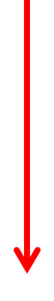 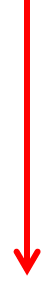 運営費交付金：約５億
（県市比率50％）
運営費交付金：約５億
（県市比率50％）
運営費交付金合計：約１０億
基準財政需要額：約５．８億
基準財政需要額：約５．８億
基準財政需要額合計：約１１．６億
公立大学法人公立鳥取環境大学
（県市で共同設置）
公立鳥取環境大学　（学生総数１,２２０人）
※学生数は
　H27年5月時点
※基準財政需要額：公立大学の運営に要する経費については、普通交付税の基準財政需要額に算入されて
　　　　　　　　　 おり、一定の基準に基づき算出された学生１人当たりに要する経費（単位費用）に公
                            立大学の在学生数を乗じて算定される。

※鳥取環境大学に係る基準財政需要額：県市で学生数を折半（文系309人、理系301人）して基準財政需
                                                       要額を算定。なお、学生数が奇数の場合は、県が１人多い人数で
                                                       算定。
２２